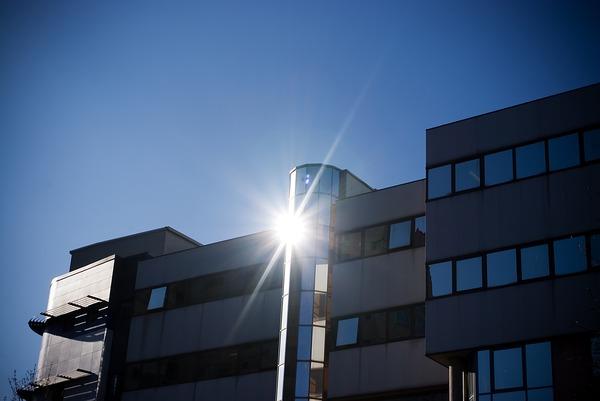 BDS Dentistry
Duncan Wood / Amanda Okrasa

Email: dental.admissions@Sheffield.ac.uk
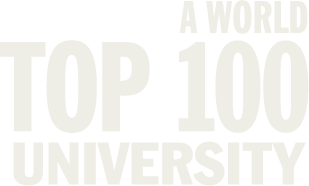 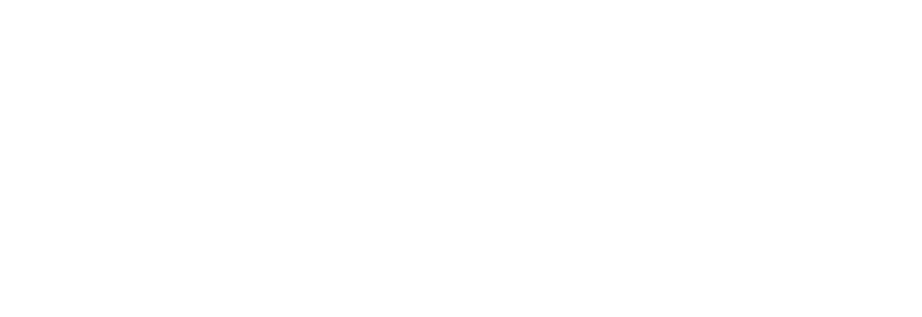 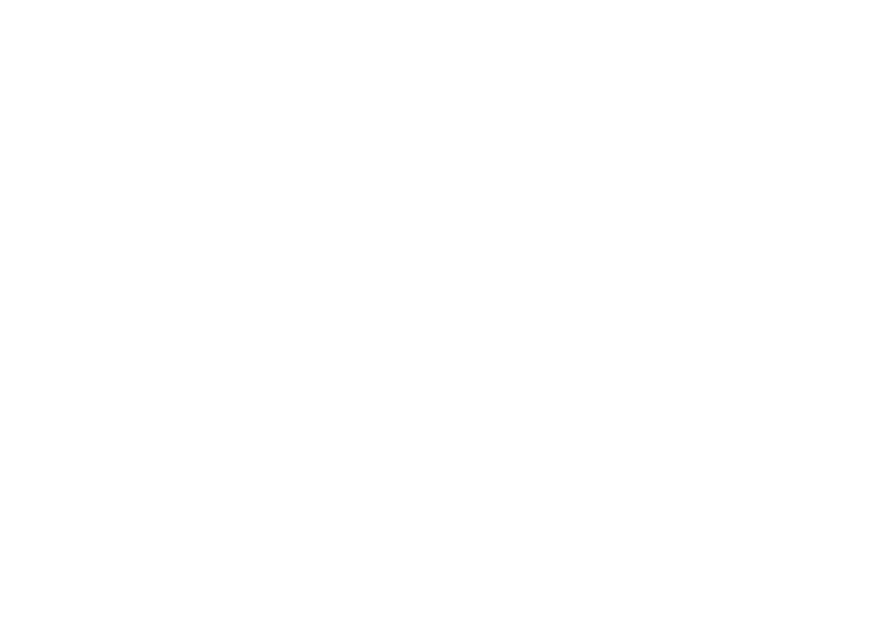 Approximately 900 applicants
71 places available
Remember that each applicant makes 4 applications
Academic attainment is not a guarantee of a place
Looking for good all-round applicants
Each applicant assessed individually
Panel of assessors screening applications
Interview panels selecting
Competition
Be Sheffield
Made.
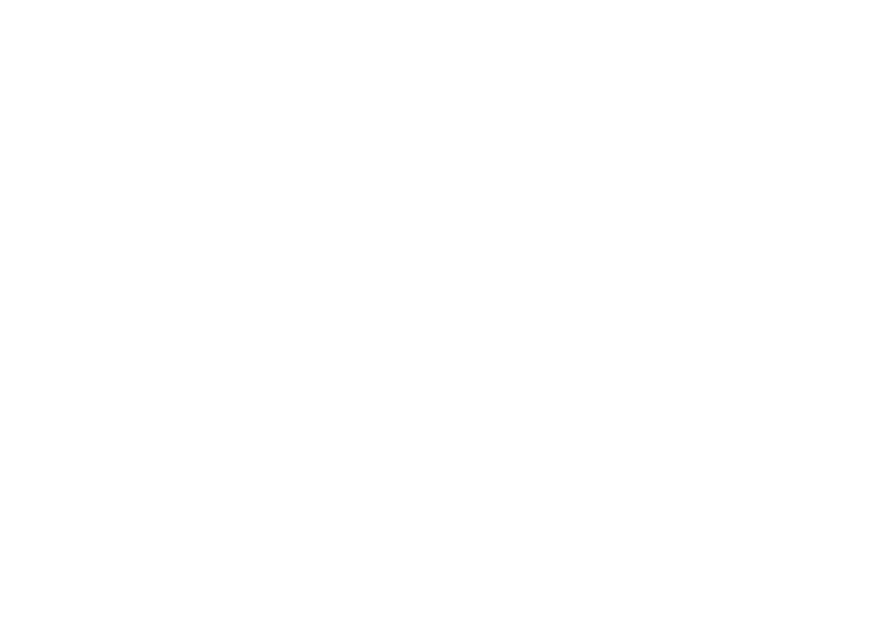 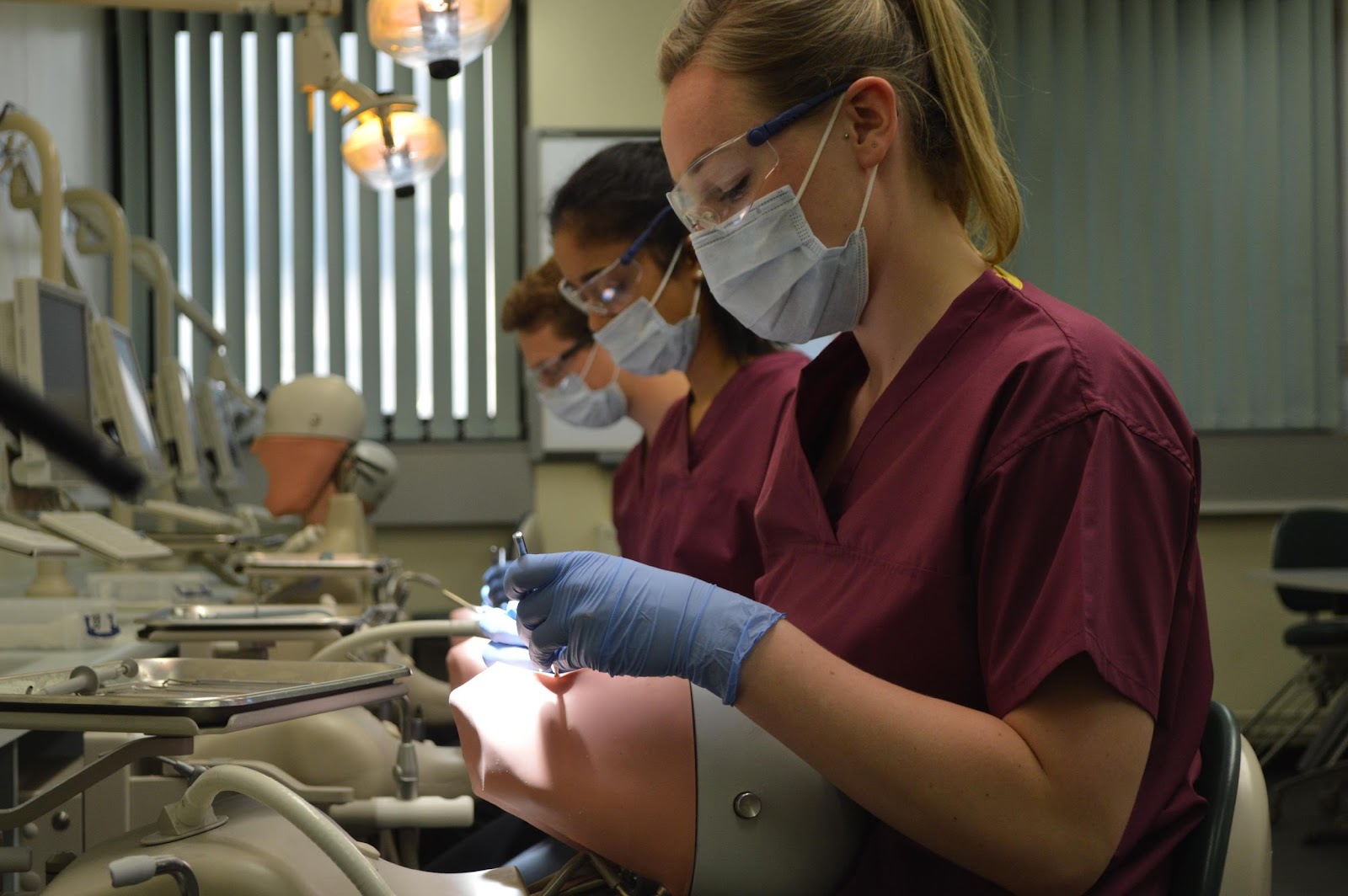 Entry Requirements

6 A/7 grades at GCSE (or equivalent)
3 A grades at A level  including Chemistry and Biology
UCAT
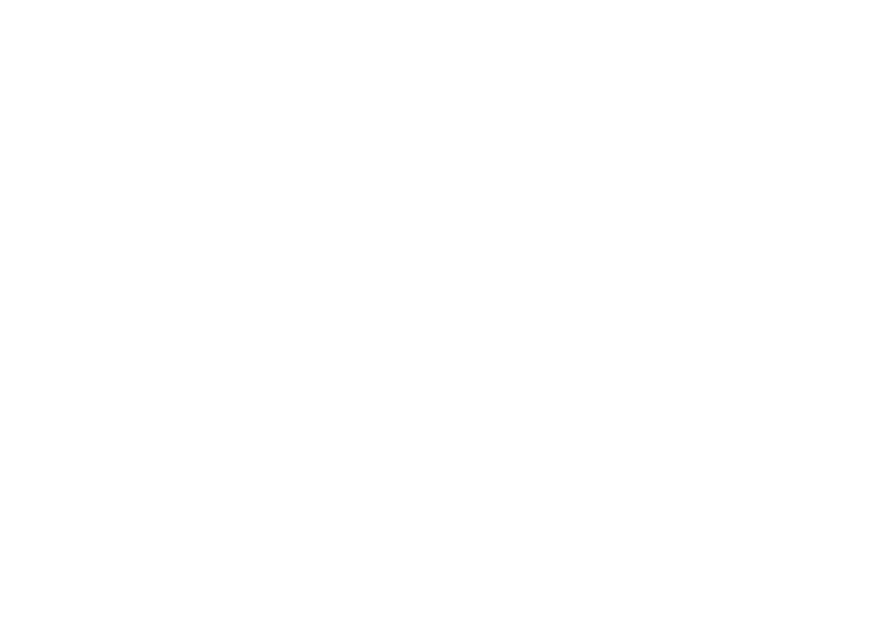 Screening for interview
1. Academic Qualifications
2. Career Exploration: Reflection on work experience and research
3. Personal Qualities & Values demonstrated
4. UCAT SJT: Prioritise Band 1 & 2. Don’t consider Band 
5. UCAT: Reduce cohort to target of 300 for interview using the total score* & VR from UCAT. 

*Data for each year is available on our website.
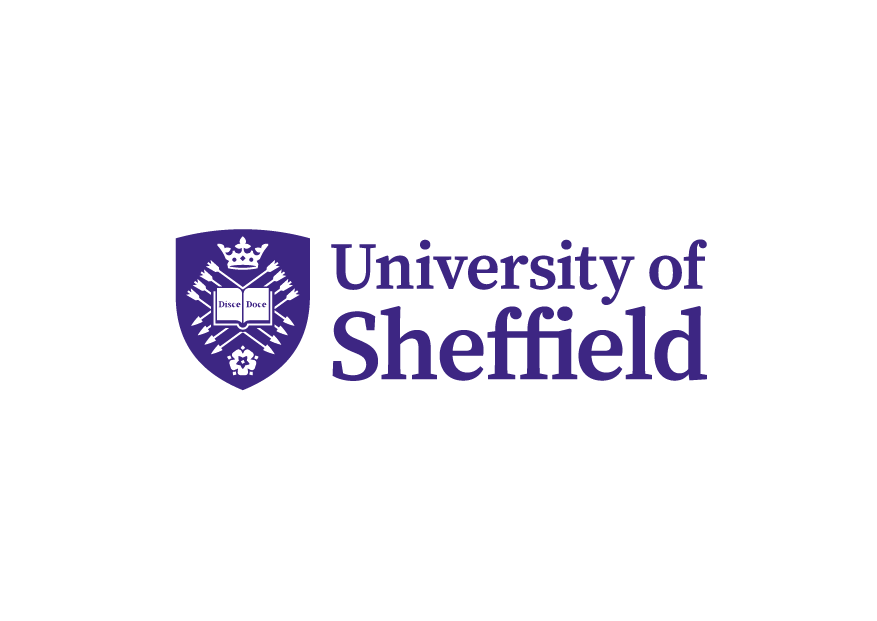 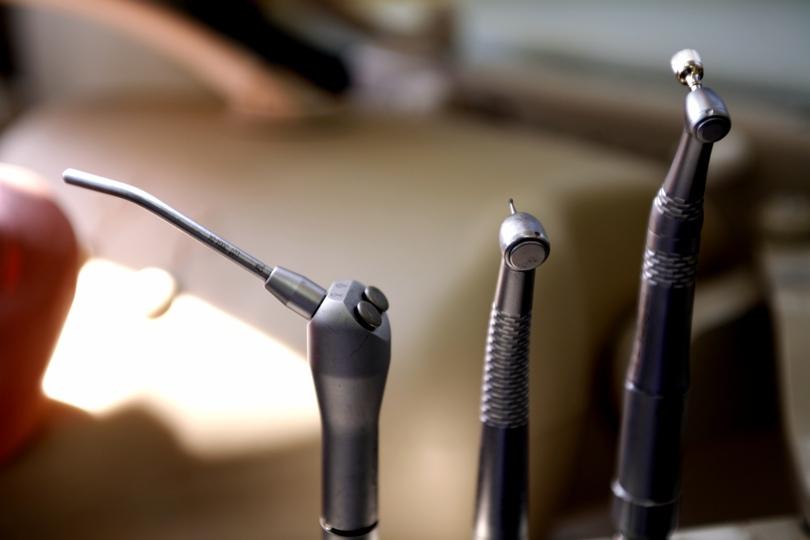 Screening: Academic Qualifications
GCSE Grades: 
If you have one or two B/6 grades – UCAT can offset. 
Alternatively consider applying once you have achieved your A-levels.

A-level Grades: 
AAA
No additional merit for A*
No additional merit for 4 subjects

Academic staff and hospital staff also screen: Academic Reference, Personal Statement
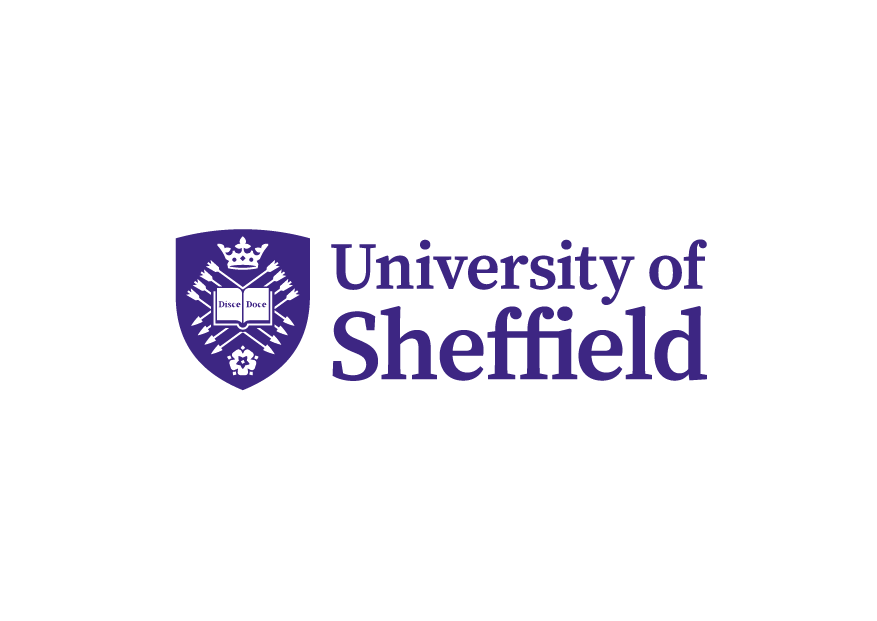 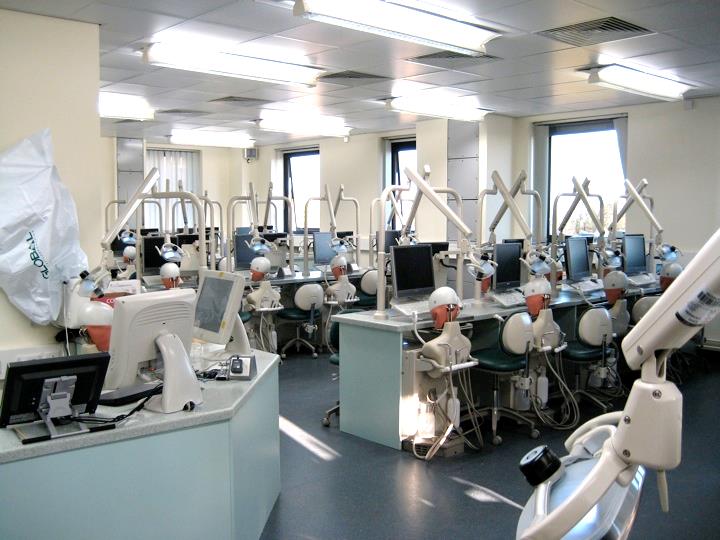 Screening: Academic Reference
Referee should:
	Recommendation for HE and Dentistry 
	Validate the personal statement
	Interview preparation
	Guidance on research and work experience
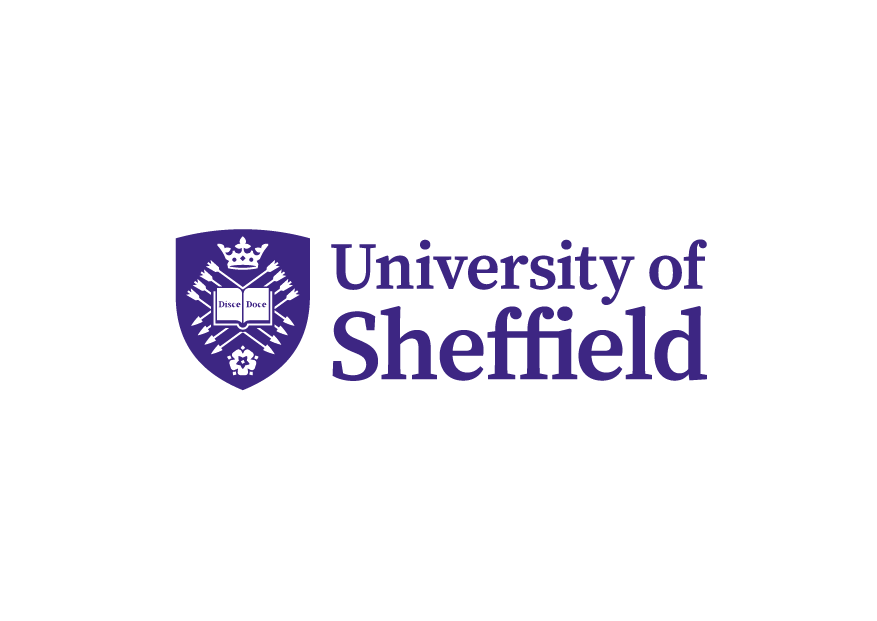 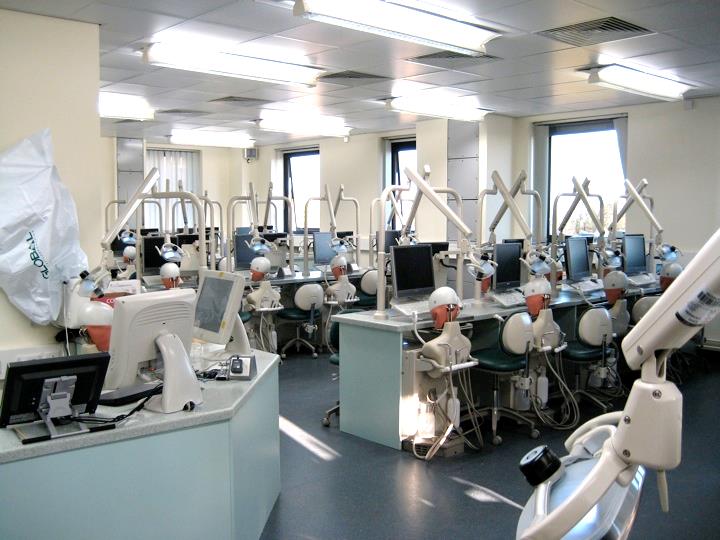 Screening: Personal Statement
Personal qualities & values
Values Based Recruitment for NHS funded programmes
Qualities of a healthcare professional
NHS constitution and NHS values
Highly motivated individuals
Team working skills
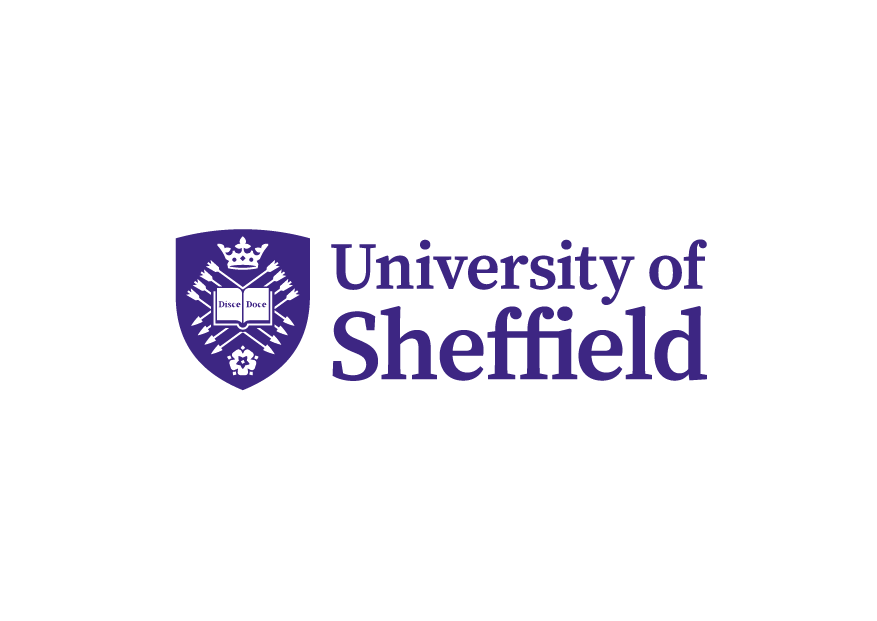 Screening: Personal Statement
Demonstrate exploration of the profession
Extensive reading
Online courses (Discover Dentistry)
Work experience
Discussion with the dental team, current students, graduates & young dentists.
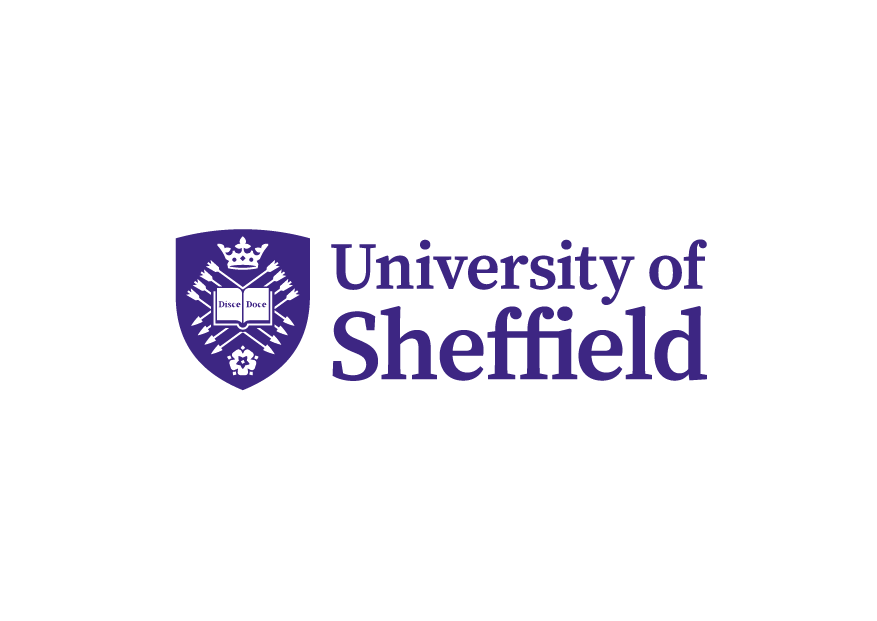 Screening: Personal Statement
Work Experience
Busy NHS practice is ideal
Specialist dentistry is useful as comparison - Secondary care – hospitals, referral practices
Knowledge of specialisms – training pathways, specialist register –GDC etc.
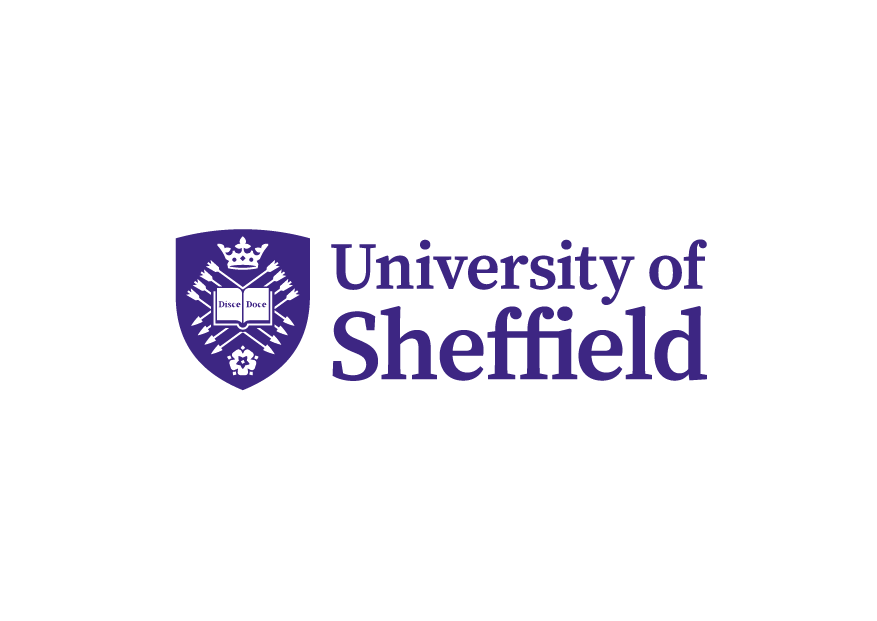 Screening: Personal Statement
Why Work Experience?
To ensure you are making an informed choice
Reality of dealing with patients – working in the patient's best interest
Explore dental team and team working
Investigate professionalism and professional responsibilities
Current issues in Dentistry
Compare and contrast to a career in Medicine
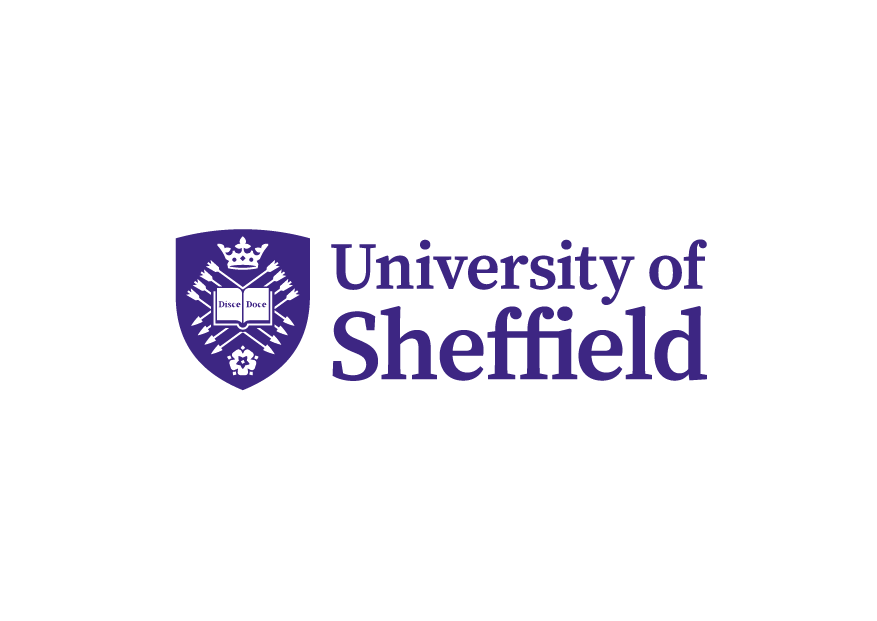 Selection: Interview
Interviews to be held Friday 23rd February – Friday 1st March. 
You are assessed throughout your visit.
Semi Structured Panel Interview
All academic staff invited to take part in selection at interview
The interview panel will comprise:
	Clinical Academic
	Academic
	Senior Student
Approximately 15 minutes in duration
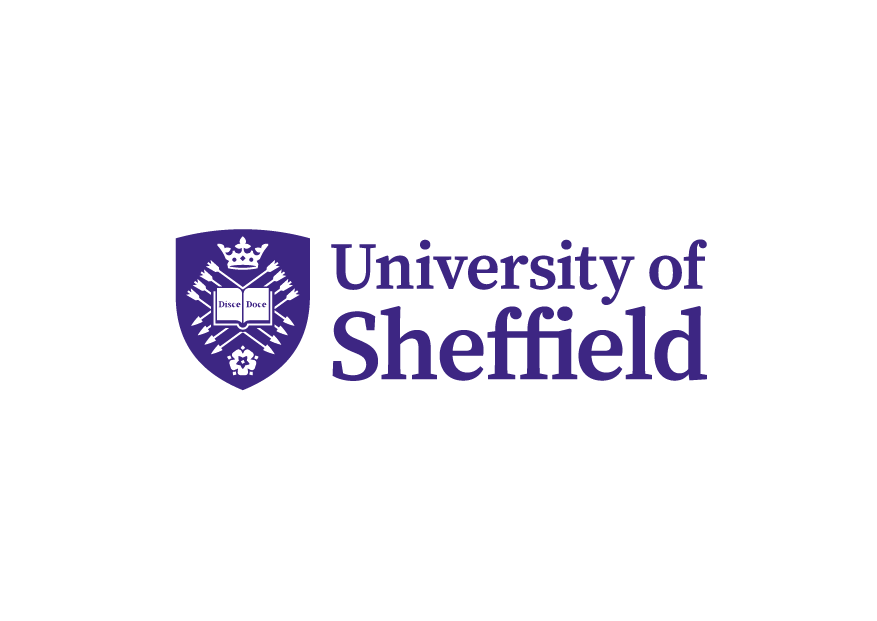 Selection: Interview – 3 areas of assessment:
1. Career Exploration
The panel are investigating whether you are making an informed choice. 
Why have you chosen dentistry? 
How have you informed yourself and made the decision? 

2. Motivation to study at HE and at Sheffield
Are you ready/mature enough to undertake a 5-year clinical programme? 
Is Sheffield the right school for you?
What are you going to bring to our community/school?
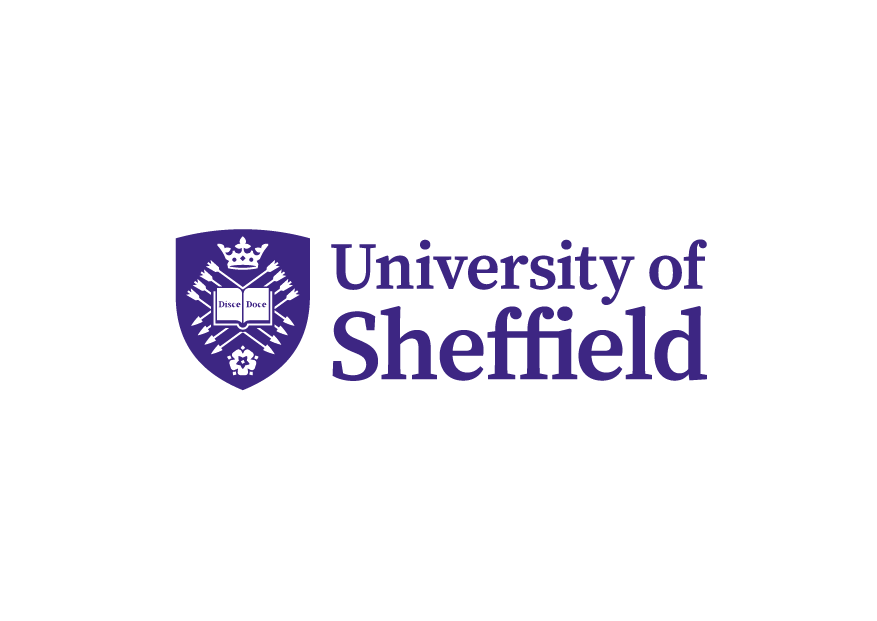 Selection: Interview – 3 areas of assessment:
3. Communication, Values & Personal Qualities
Do you demonstrate the values of the NHS Constitution? 
Compassion
Respect & Dignity
Everyone Counts
Quality of Care
Improving Lives
Working together for patients
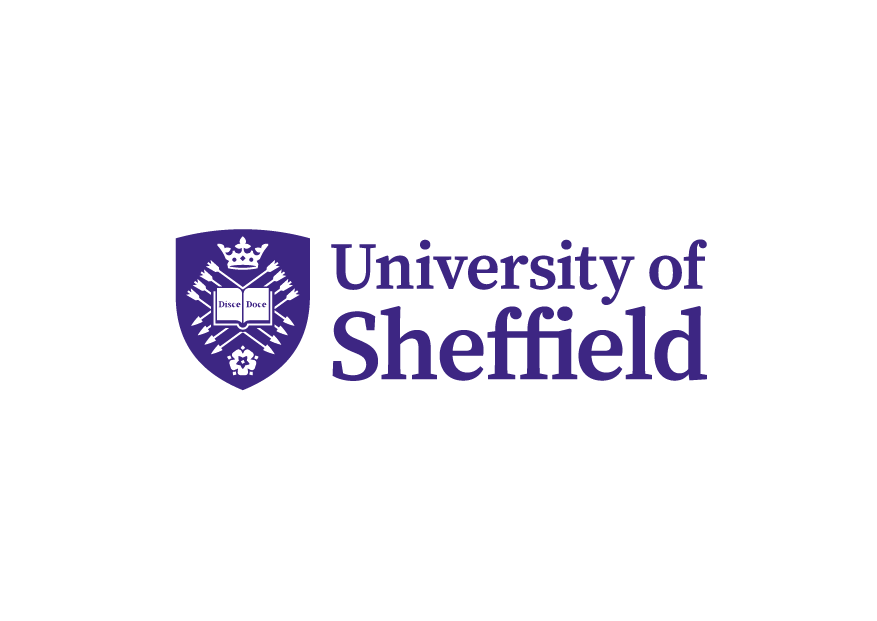 Selection: Interpersonal  Skills Test
Held separately to the interview
You will be asked to tackle a problem or dilemma either by yourself or as part of a group - No clinical knowledge is necessary
The test aims to assess those qualities outlined in the NHS constitution: 
Teamwork
Communication skills
Empathy
Respect
Compassion
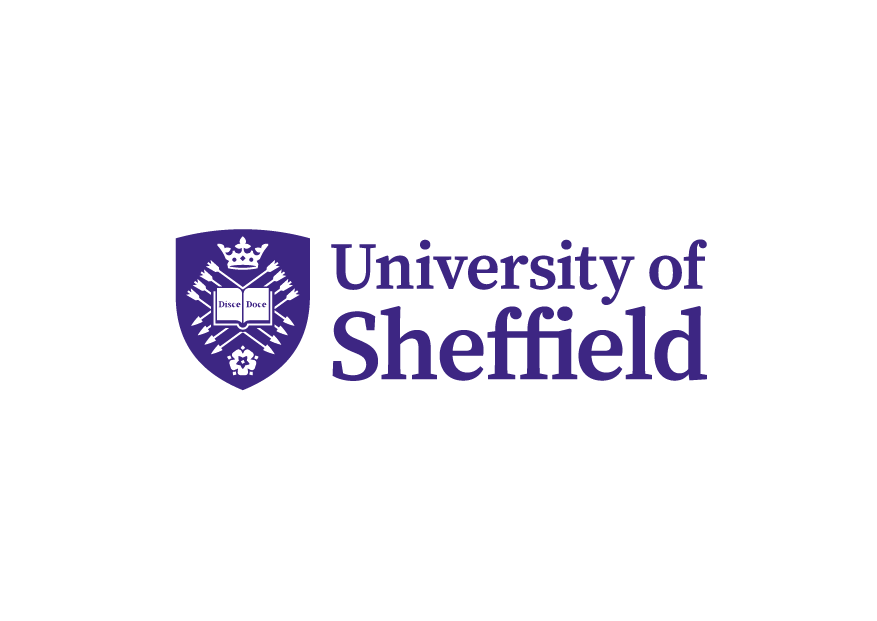 Interviews are Challenging: Prepare well. 

Make sure you can defend you decision to study dentistry.
Make sure you know what the course, school, university and city have to offer.
Make sure you know what makes the course/school different to others.
Try to get some practice/experience before attending
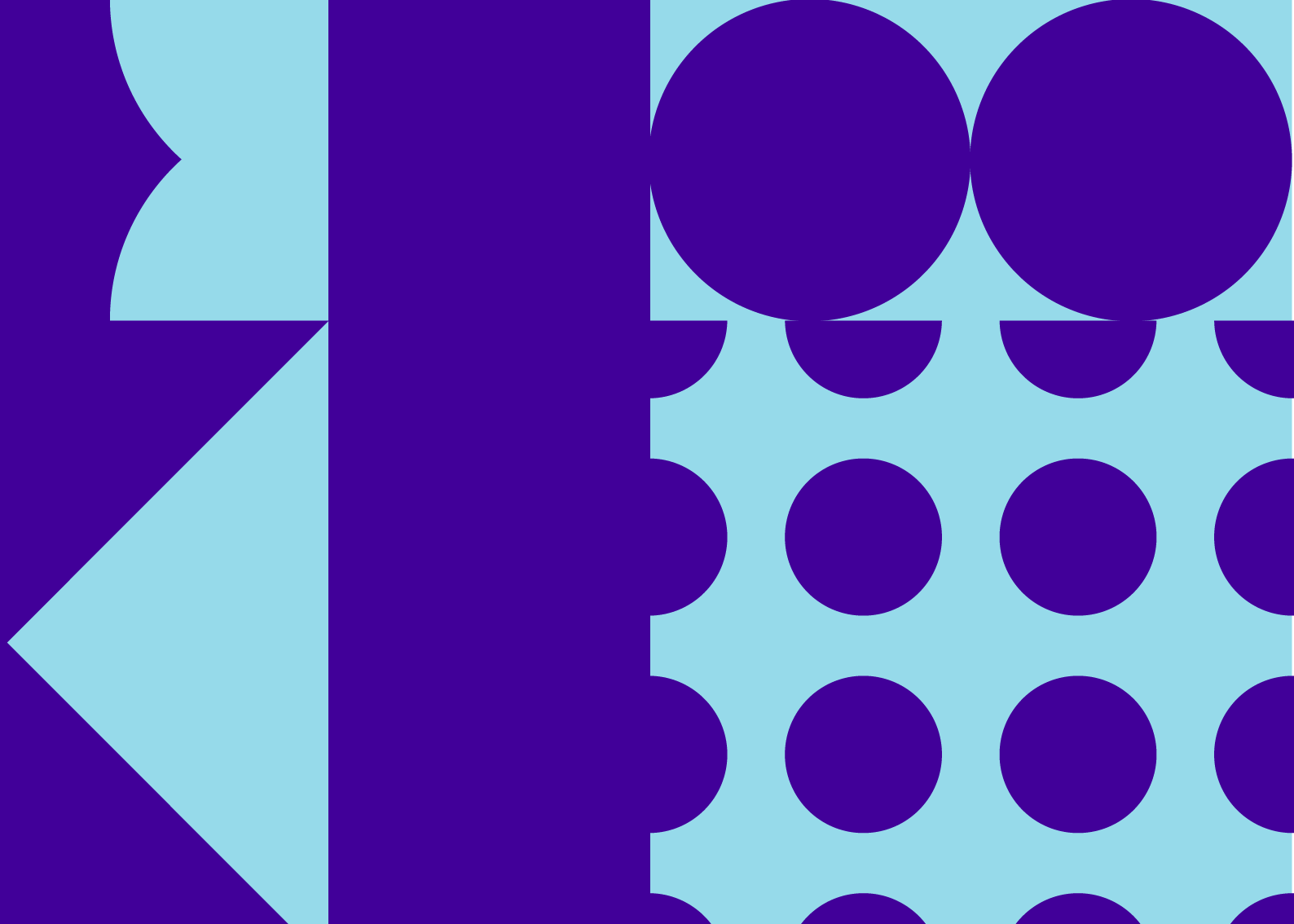 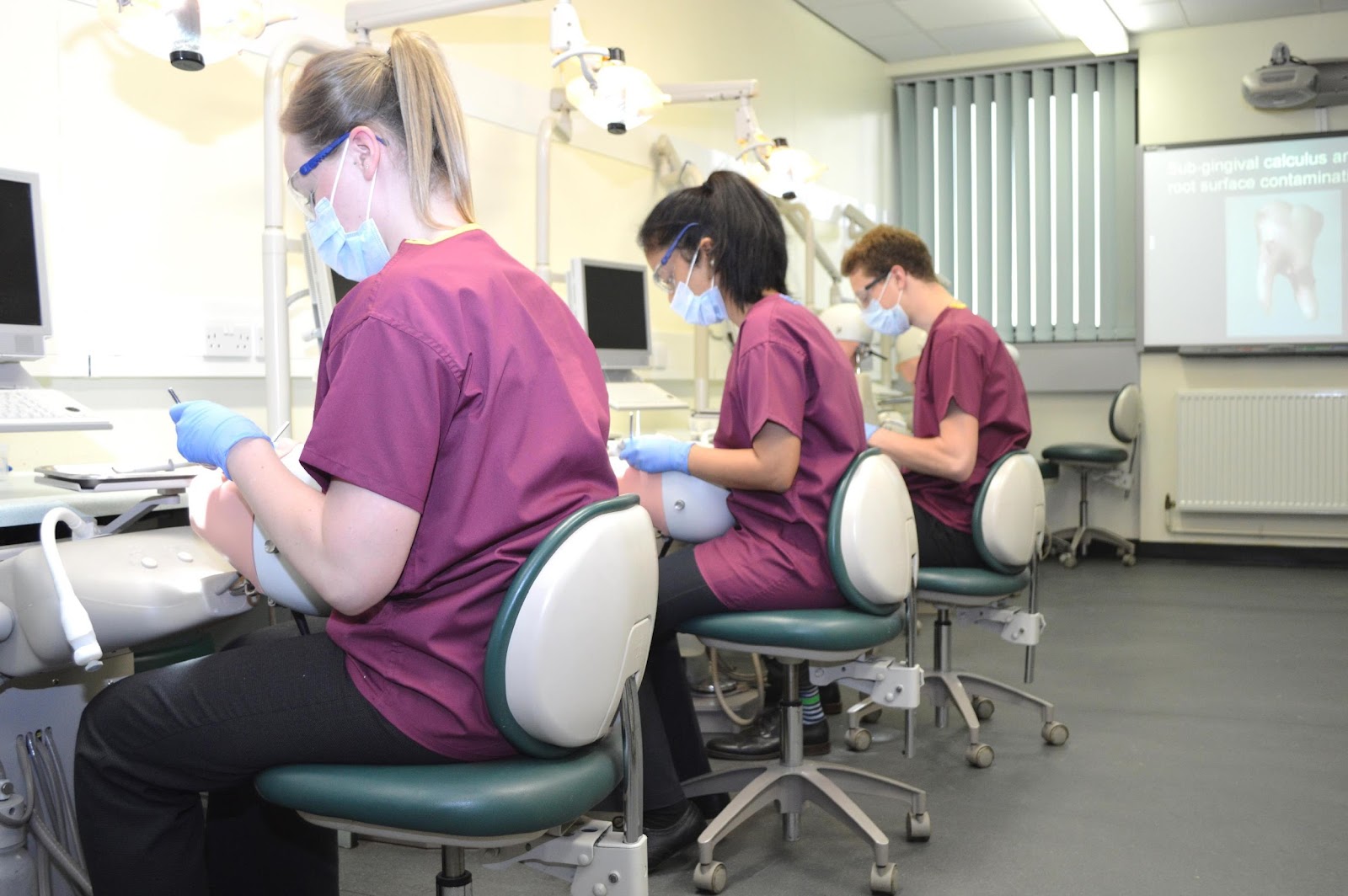 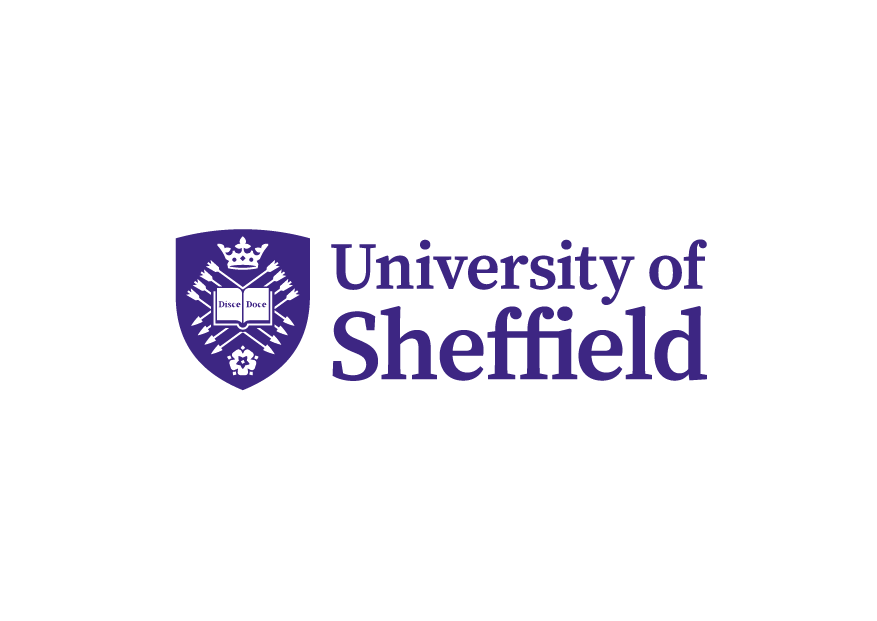 Interview 

Offers are made following a selection process after all interviews are completed
We aim to process the decisions by the end of March but this may run into April. 
Conditional offers are made at AAA
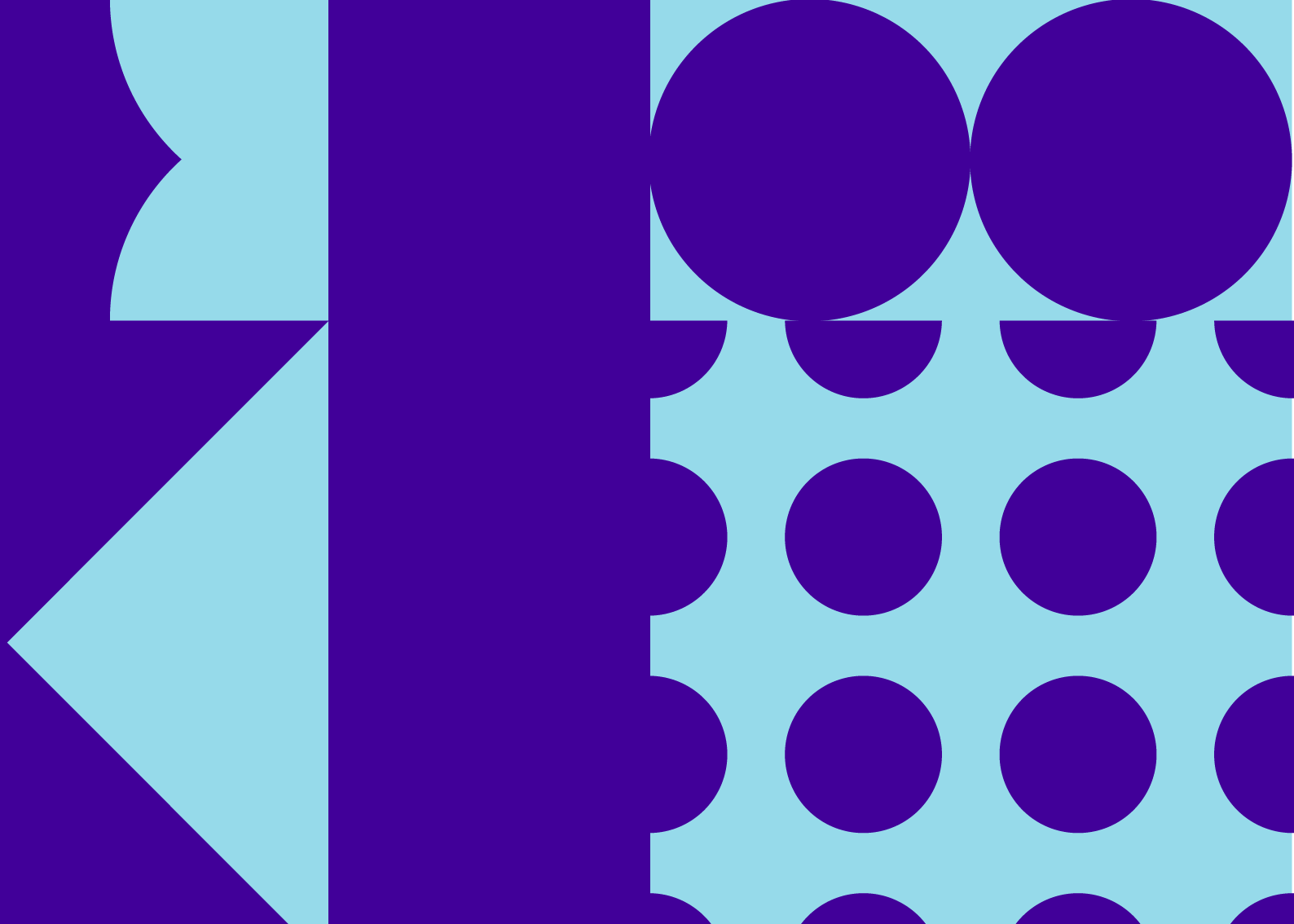 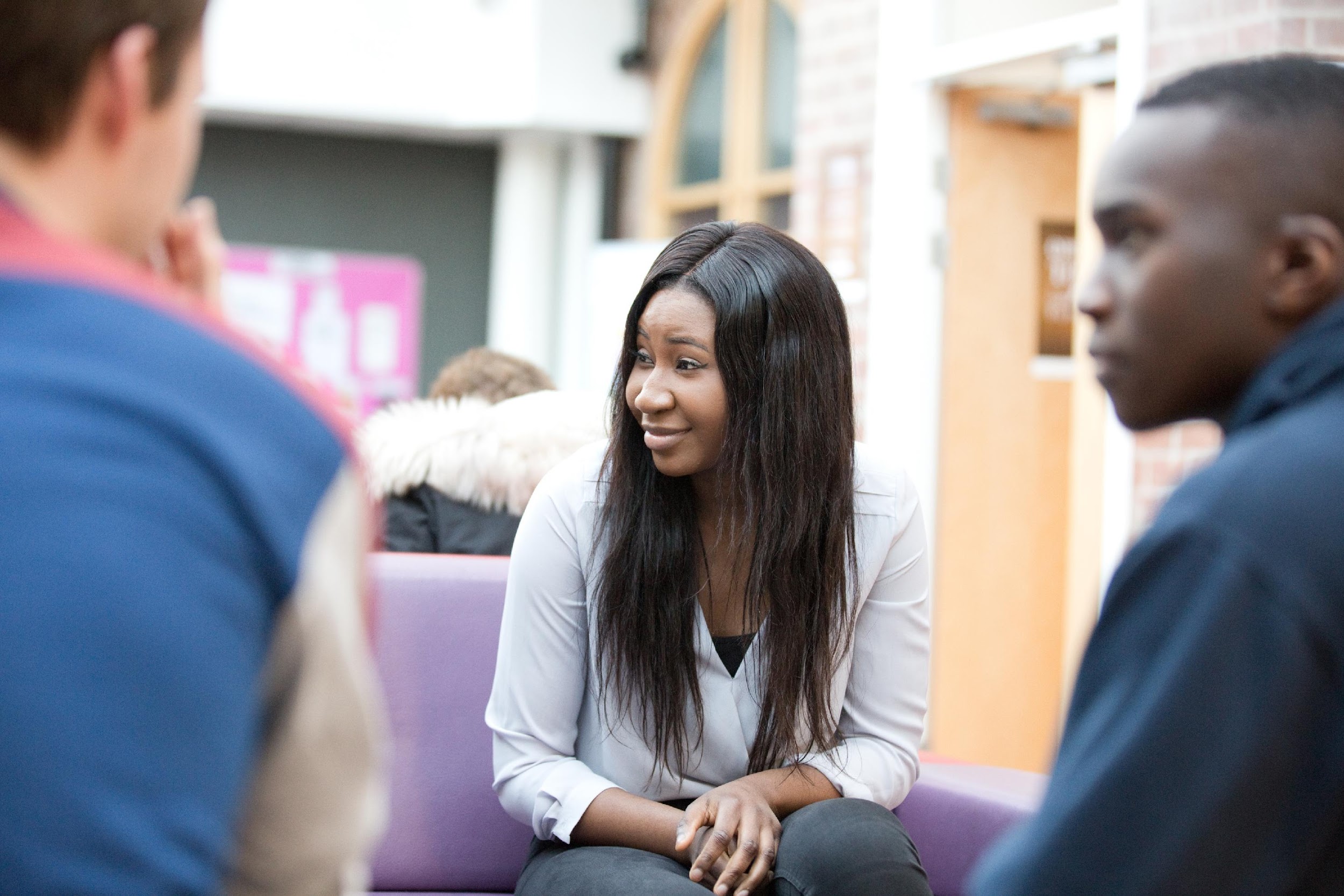 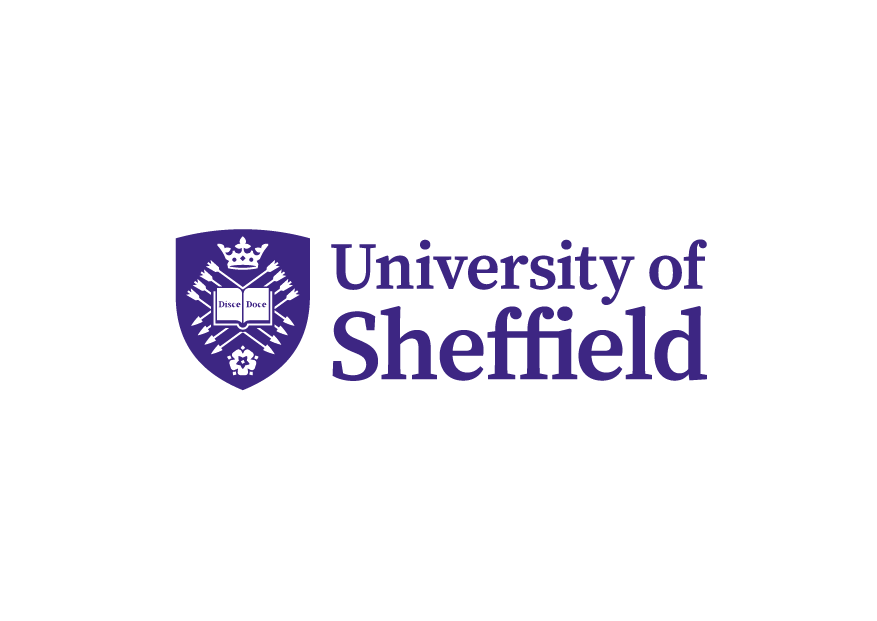 Typical numbers: 

900 applicants
300 interviews
120 offers 
90 accepts (of offers)
71 candidates meet the requirement of the offer. 

Detail for the last 5 years is available on our website.
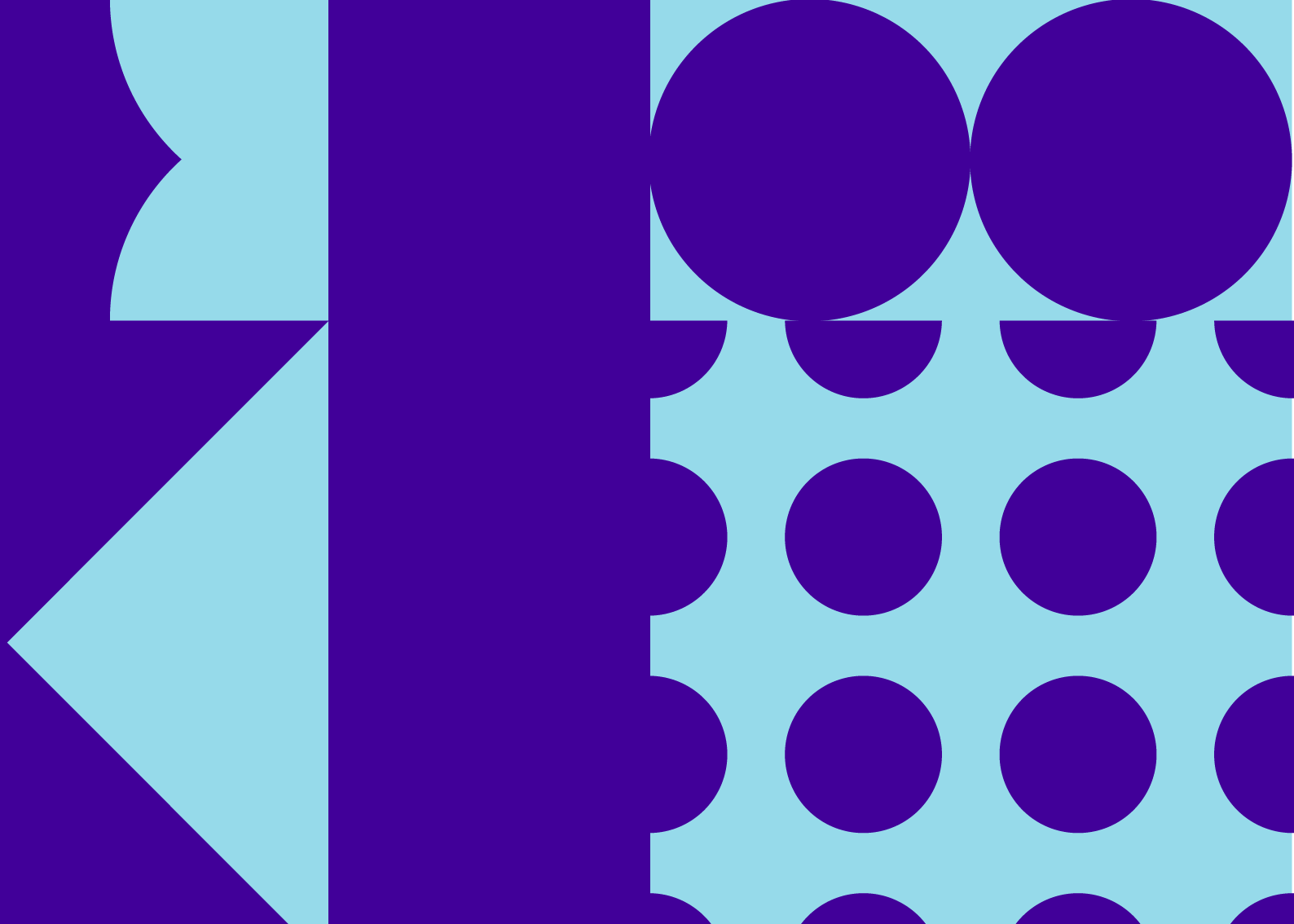 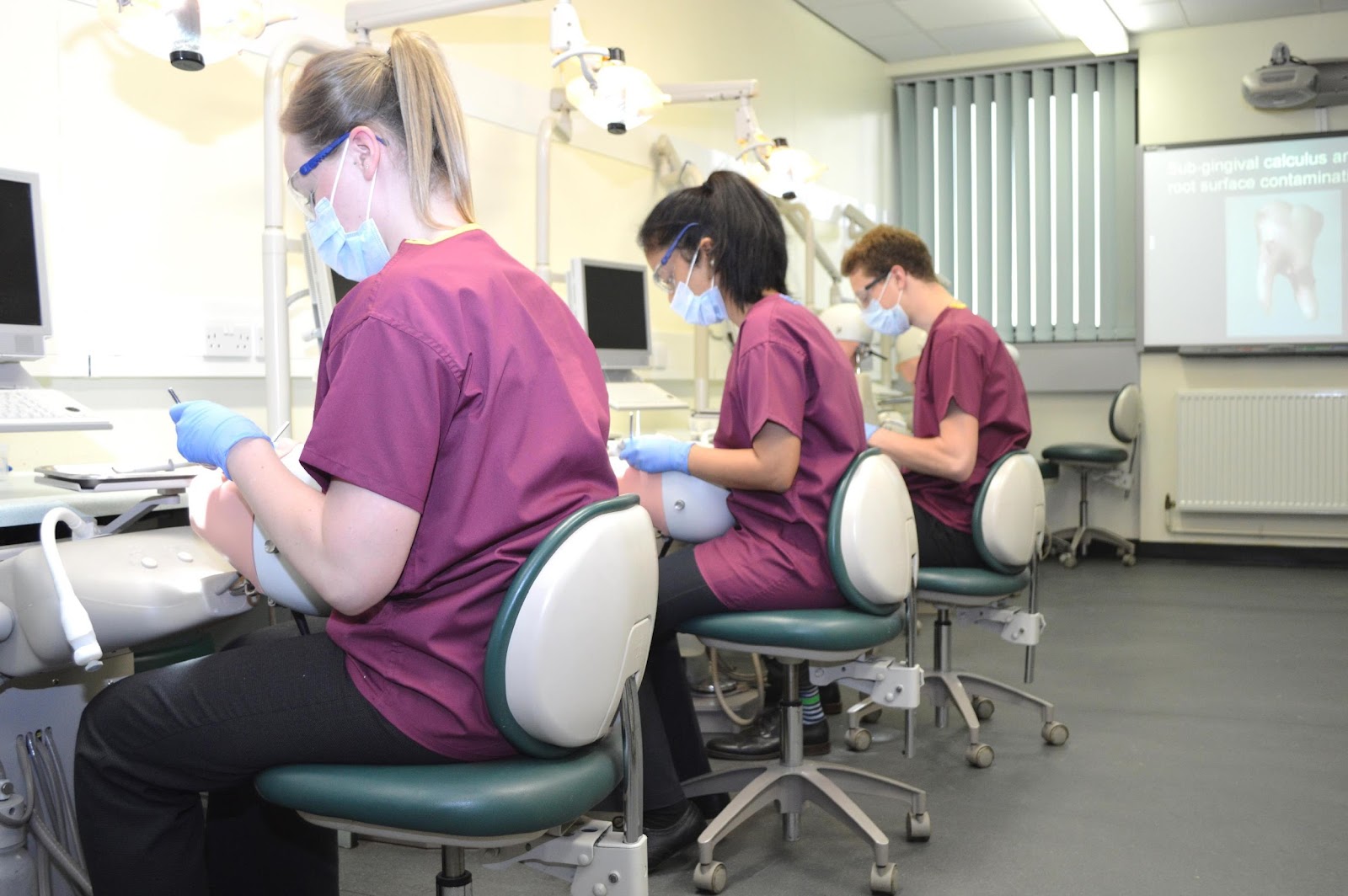 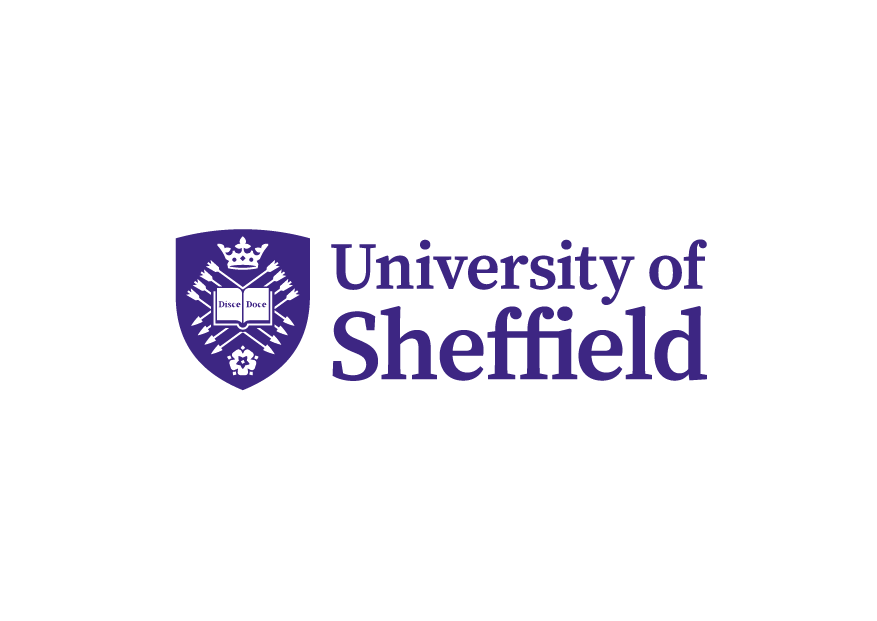 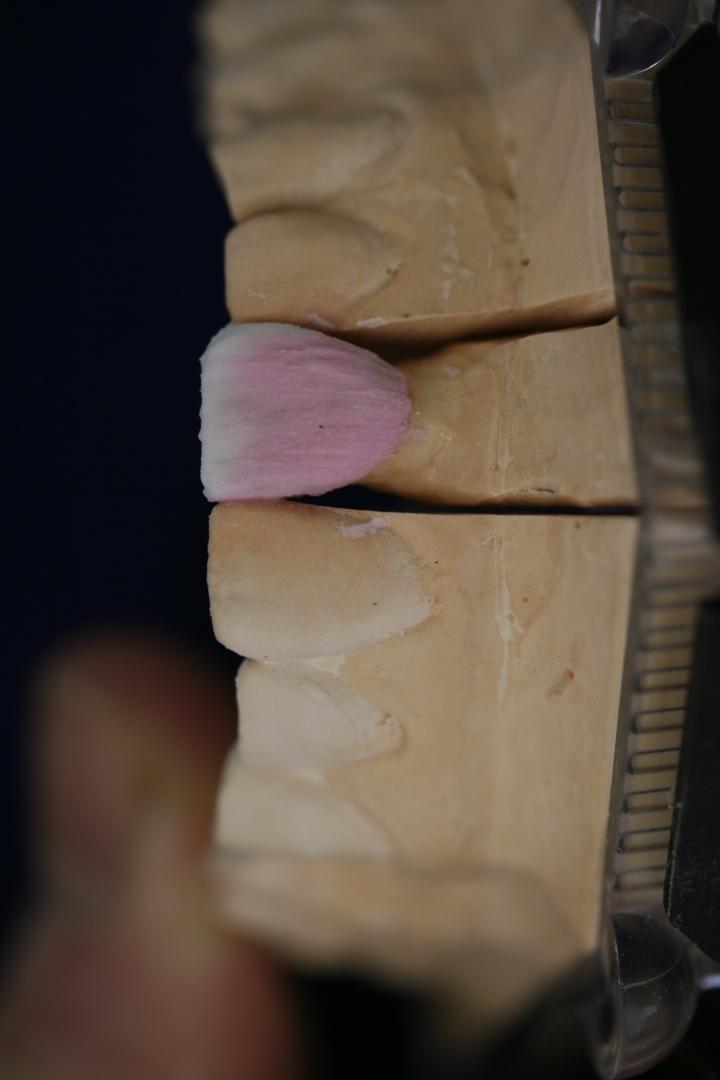 Frequently asked questions
How do you use the UCAT?
Do you have a cut-off score?
What if I don’t meet my offer? 
Can I defer?
Do you accept resit applicants?
Do you consider the EPQ? 
Do you accept other qualifications
Do I need to demonstrate manual dexterity? 
How much work experience do I need to do?
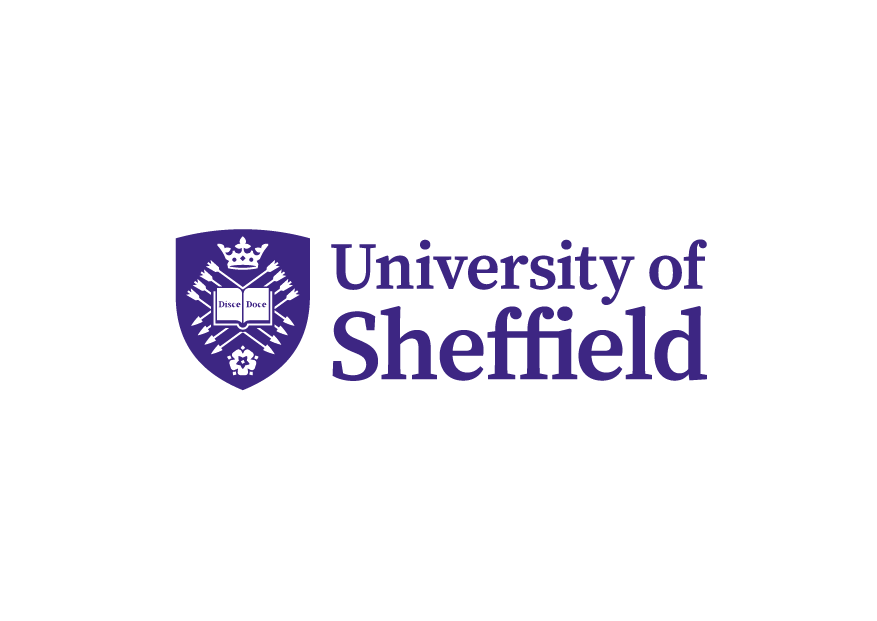 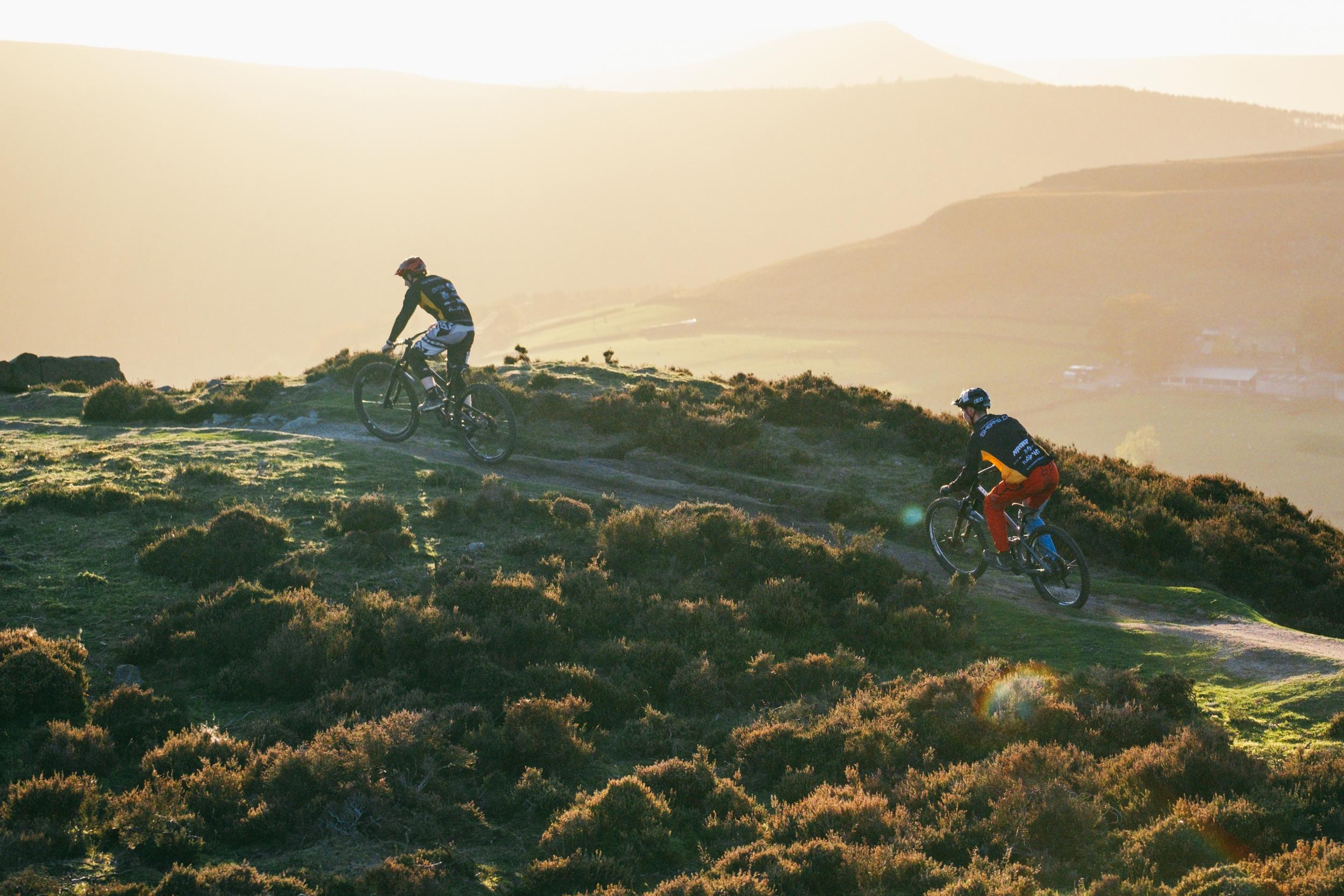 Contacts: Duncan Wood / Amanda Okrasa
dental.admission@Sheffield.ac.uk